«Центр туризма«РУССКИЕ КРЫЛЬЯ»»
Муниципальное бюджетное учреждение культуры
МБУК ЦТ «Русские крылья»
Экскурсионная деятельность
Экскурсионная деятельность
Издательская деятельность
Музейно-выставочная деятельность
Структурные подразделения МБУК ЦТ «Русские крылья:
Музей скоростей
Структурные подразделения МБУК ЦТ «Русские крылья»:
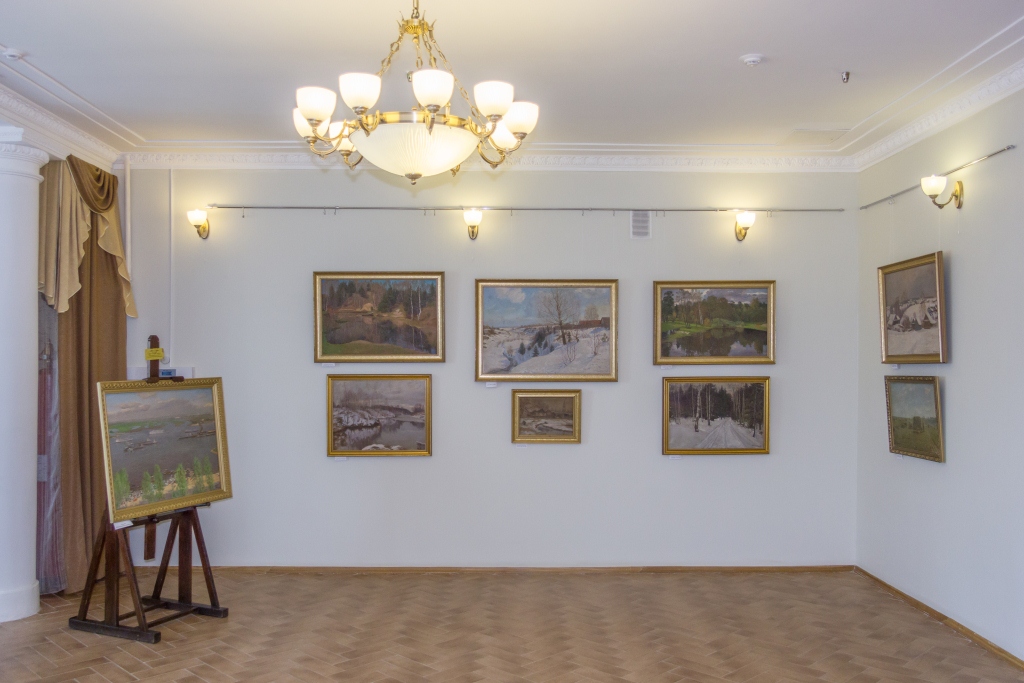 Выставочный зал им. А.М. Каманина
Структурные подразделения МБУК ЦТ «Русские крылья»:
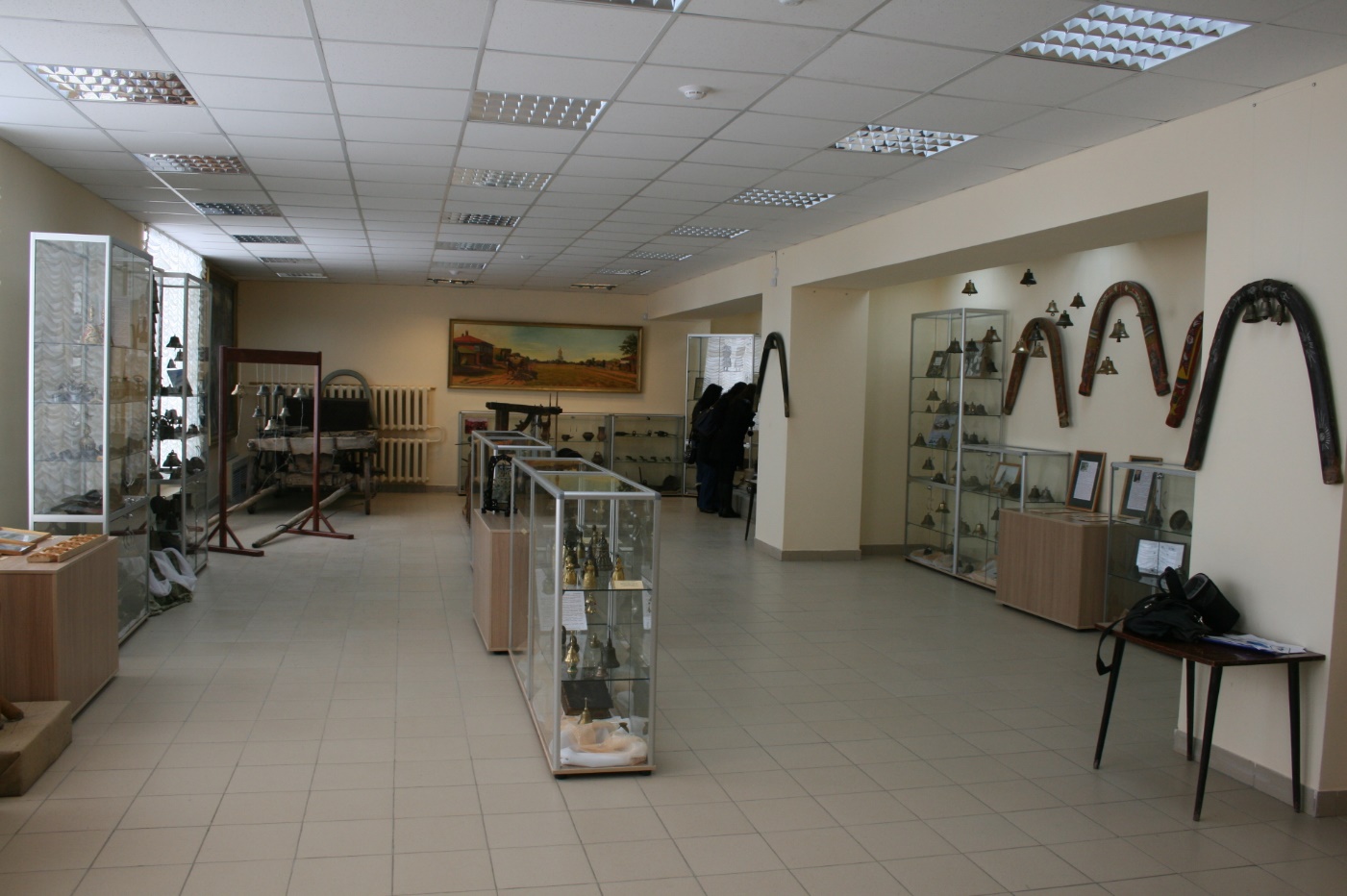 Краеведческий музей им. Д.М. Пожарского
Структурные подразделения МБУК ЦТ «Русские крылья»:
Дом культуры им. В.П. Чкалова
Проекты МБУК ЦТ «Русские крылья»:
«Зимние забавы по-чкаловски»
Проекты МБУК ЦТ «Русские крылья»:
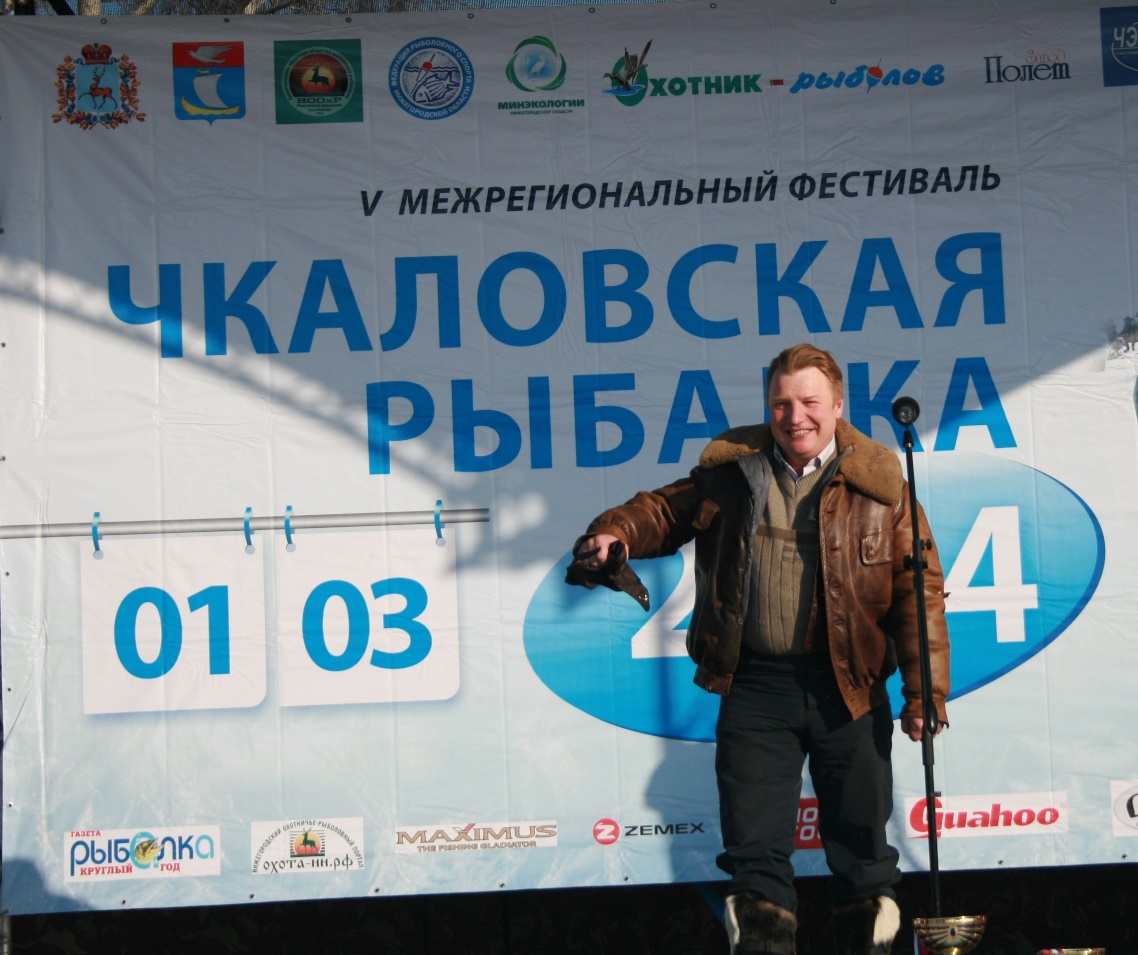 «Чкаловская рыбалка»
Проекты МБУК ЦТ «Русские крылья»:
«Русские крылья представляют»
СПАСИБОза внимание!